Plum Creek Watershed Partnership
Steering Committee Meeting
Lockhart State Park Recreation Hall
May 30th, 2024
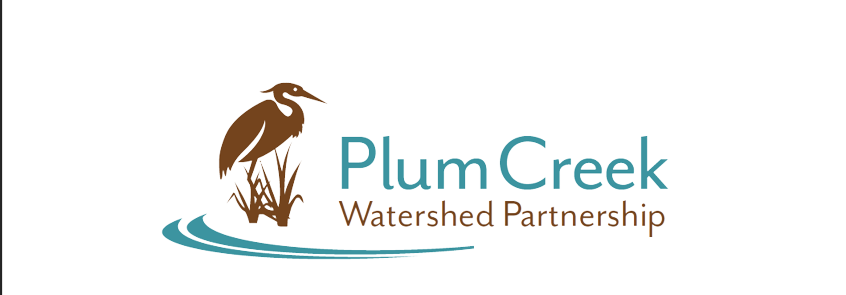 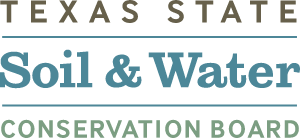 Per the ground rules, to add and/or replace a new member, the new member must be approved by majority of the current members.  

For the removal of inactive member, three unexcused absences without coordination with the facilitator, constitutes a resignation from the Steering Committee. We will vote to affirm the decision to resign inactive member, in good faith.
Steering Committee Membership:  Voting Action Need
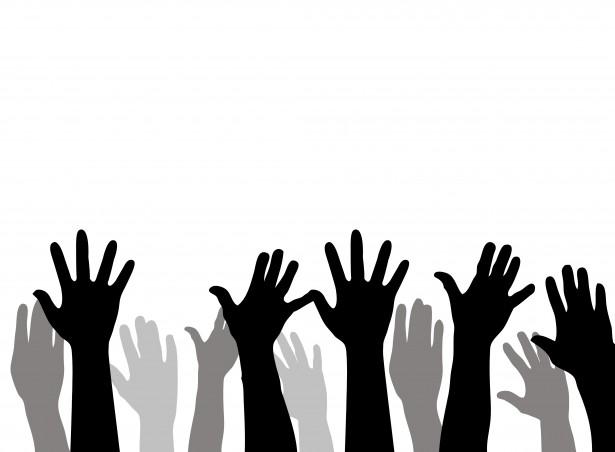 This past quarter the Civil Work Group met. Due to scheduling conflicts, the Natural Environment Work Group was unable to meet. Here are some highlights:
The Civil Work Group
Development concerns were discussed and examining impervious cover limits and road construction parameters
 Discussed potential new community / private partnerships
Continued conversation on a Plum Creek focused infrastructure planning guide/training

For the Natural Environment Work Group of only three members, it would be good to have at least one or two more added to this group.
Work Group Meeting Updates
The Water Research Foundation defines One Water as an integrated planning and implementation approach to managing finite water resources for long-term resilience and reliability, meeting not only the economic needs but also community and ecosystem needs.
One Water is a synergized approach to traditional water management, from wastewater to drinking water to stormwater management. 
Plum Creek has the opportunity to engage in this effort as it becomes more known here in Texas.
One Water in
Plum Creek
Planning with a Purpose
One Water in Plum Creek
Benefits of adopting One Water for Plum Creek
Synergy with our efforts and partner projects.   An intentional effort, linking these sectors together.
Joining the nation/ state/ regions efforts
80 One Water communities nationwide. 4 are here in Texas, closest New Braunfels. 
Bolsters what we are already doing while highlighting the triple bottom line - community, economy, and environment
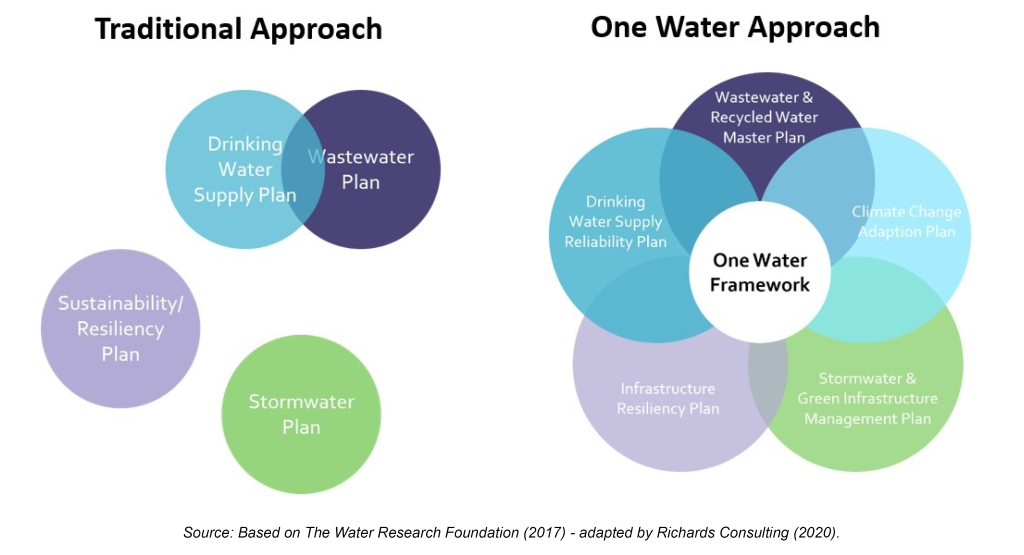 One Water in Plum Creek
How One Water could look in the Plum Creek Watershed
We can adopt this in our own mission and our WPP implementation
Focused one-off projects/ new constructions
Formal adoption of One Water by partners
City/County resolution or proclamation to have One Water included in relevant planning
Establish One Water Coordinator position in the watershed or with specific partner
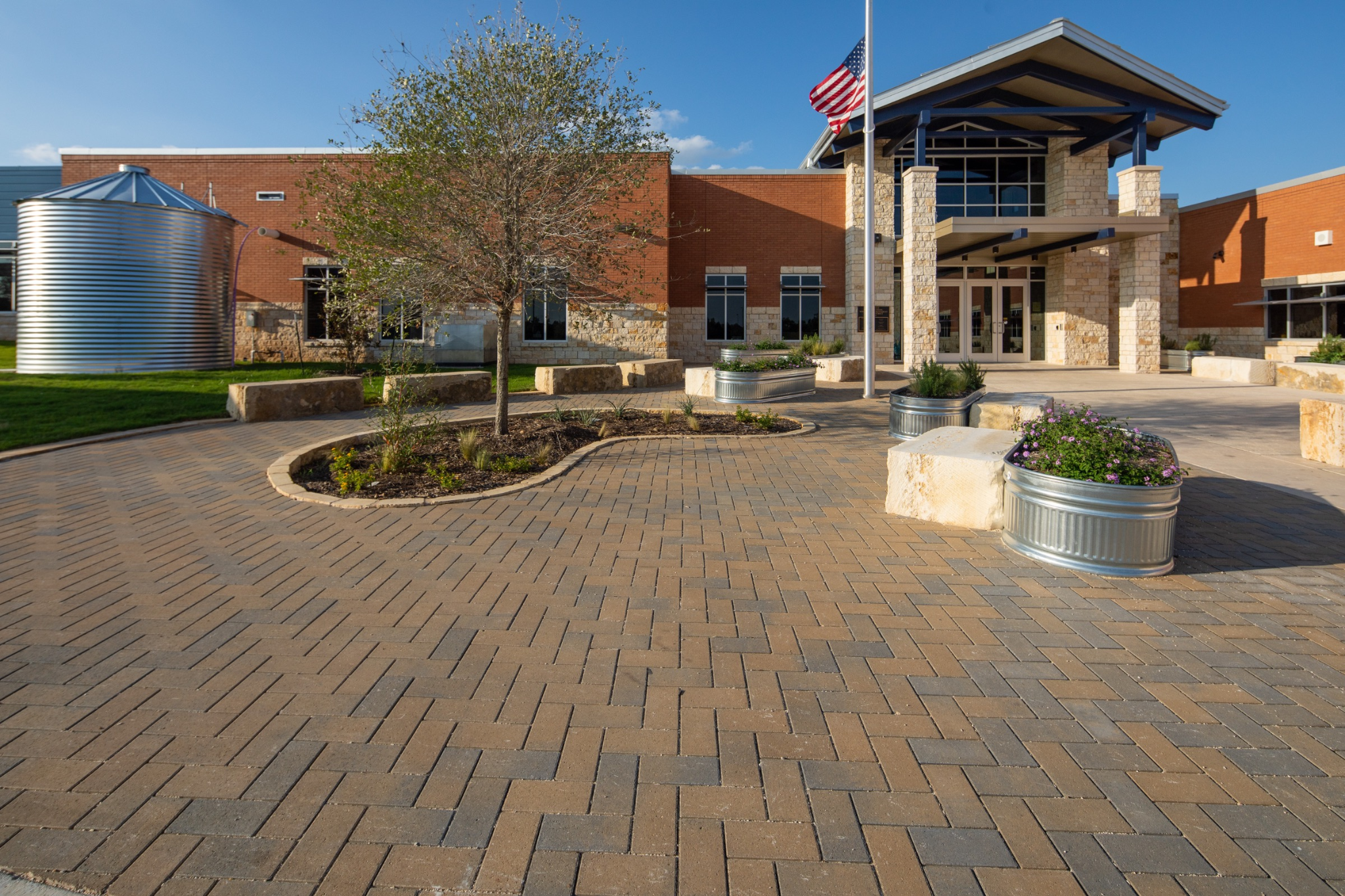 Blue Hole Primary Wimberly, a One Water school design
One Water in Plum Creek
One Water presents a menu of options that can be incorporated into any project or planning process.
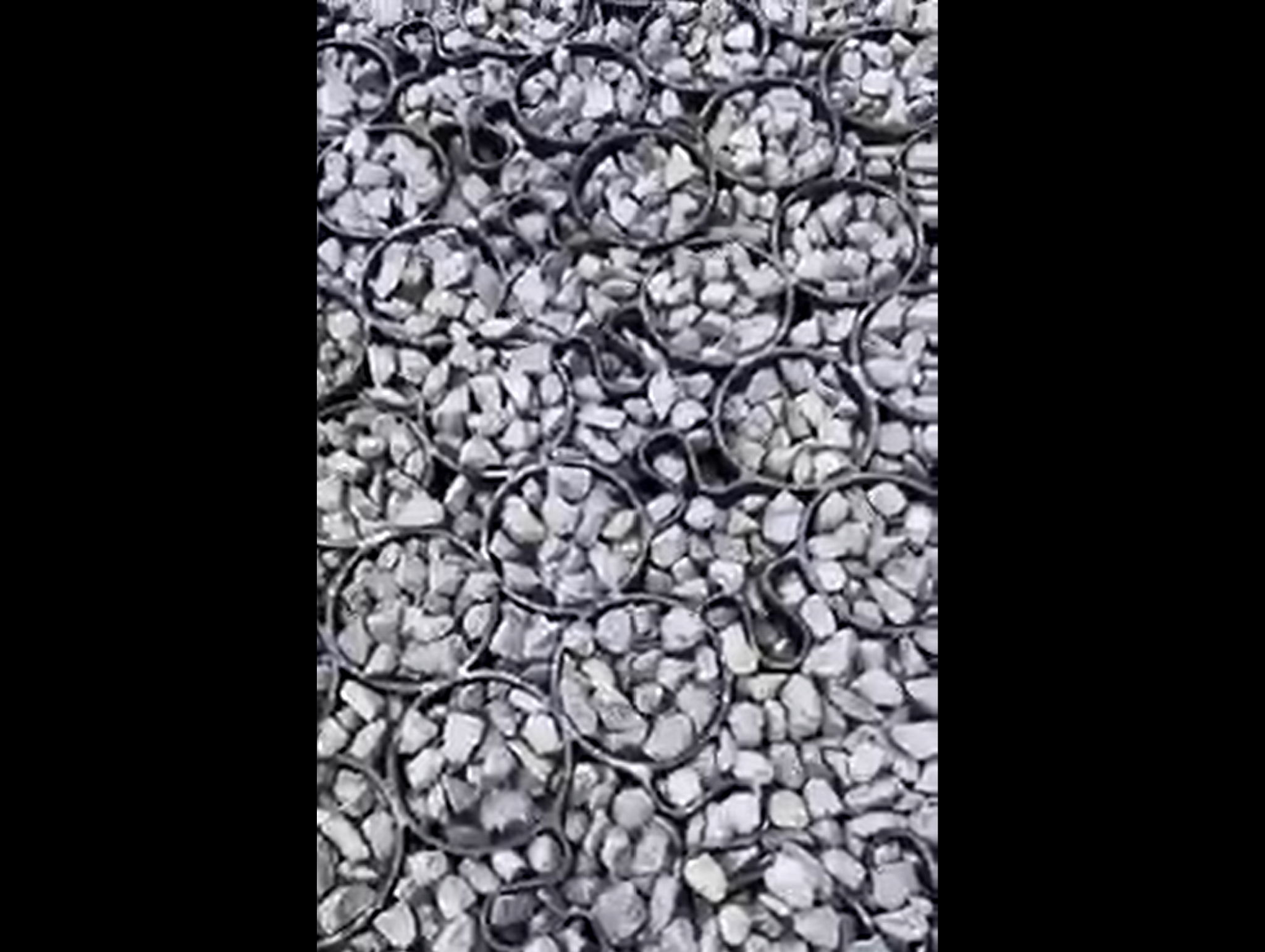 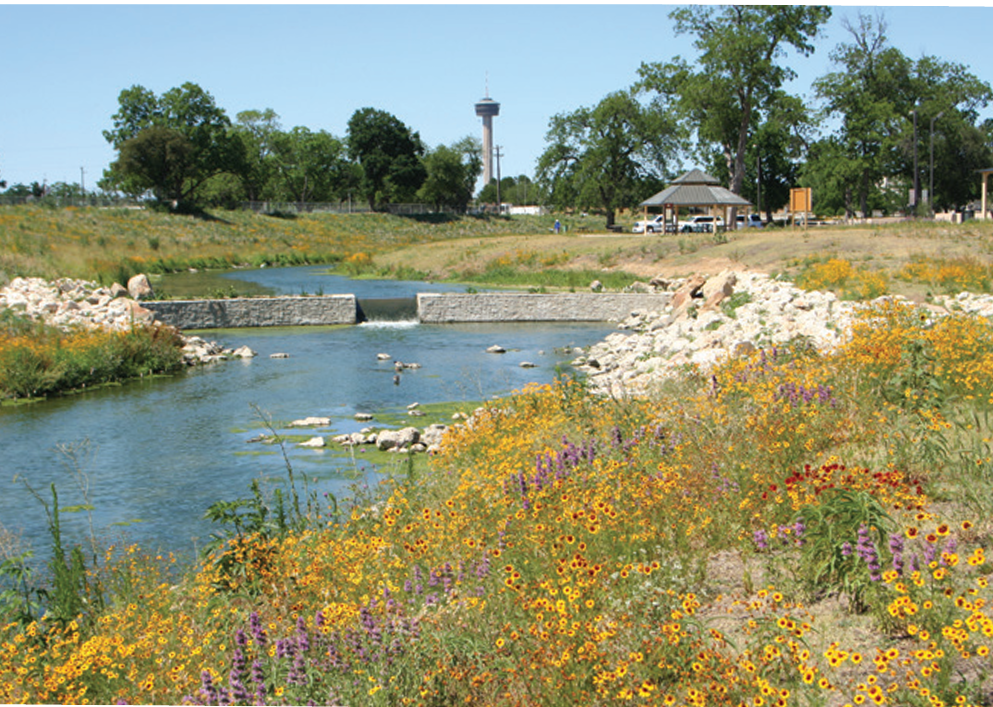 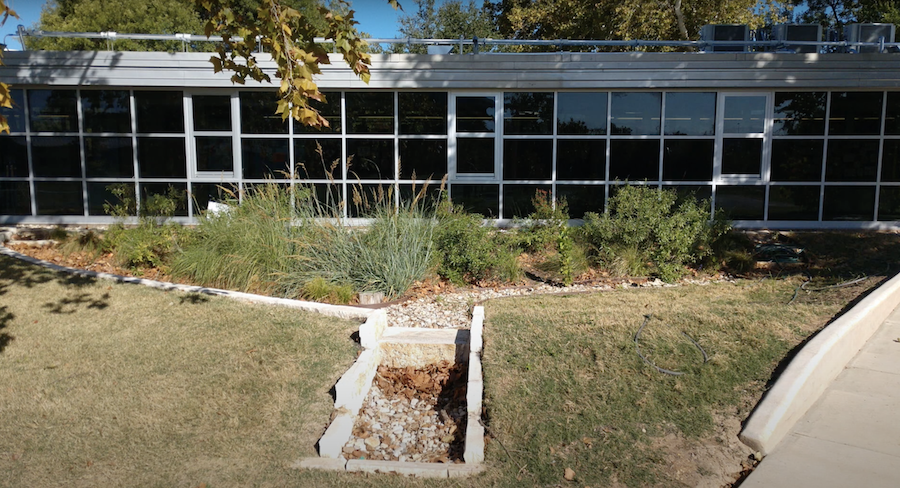 Reilly Elementary School Rain Garden. Photo by Austin Watershed Protection Department.
La Vernia City Park Permeable Pavement
Brooks Campus LID redevelopment
Pictures: One Water in the Hill Country and Facebook
One Water in Plum Creek
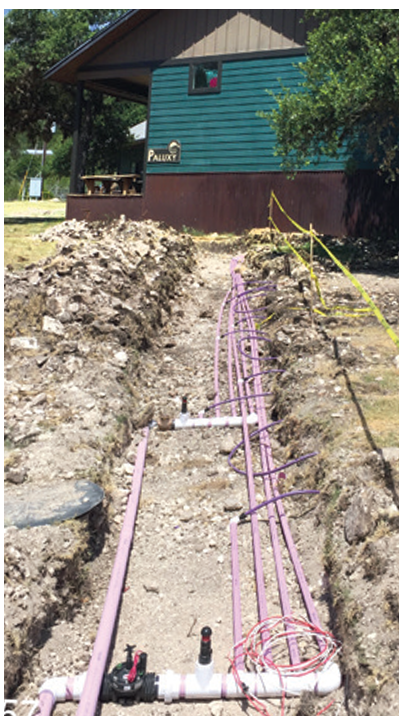 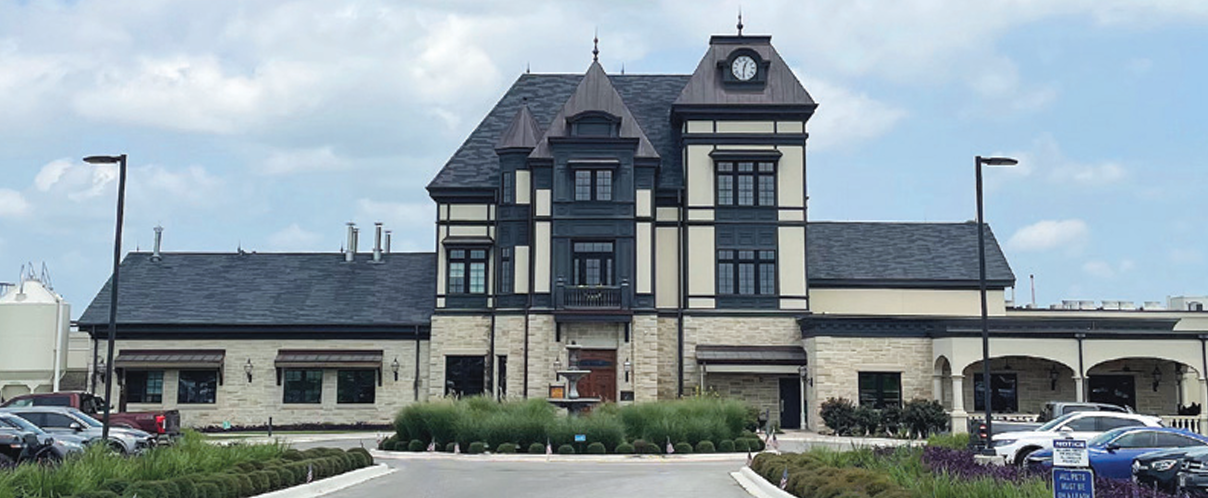 Left: Altstadt Brewing, zero discharge wastewater system
Right:Camp Eagle, Wastewater reconstruction
Pictures: One Water in the Hill Country
Feral Hog Trap Loan Program Proposal
Texas A&M AgriLife Extension - Wildlife Services did not award Caldwell County for the Feral Hog Abatement Grant for FY24. This has triggered looking into alternative solutions that are not dependent on this one grant. Looking forward:
Drafting a program proposal and project design
Identifying our responsibilities, project partners and personnel needs
Determining stakeholder needs
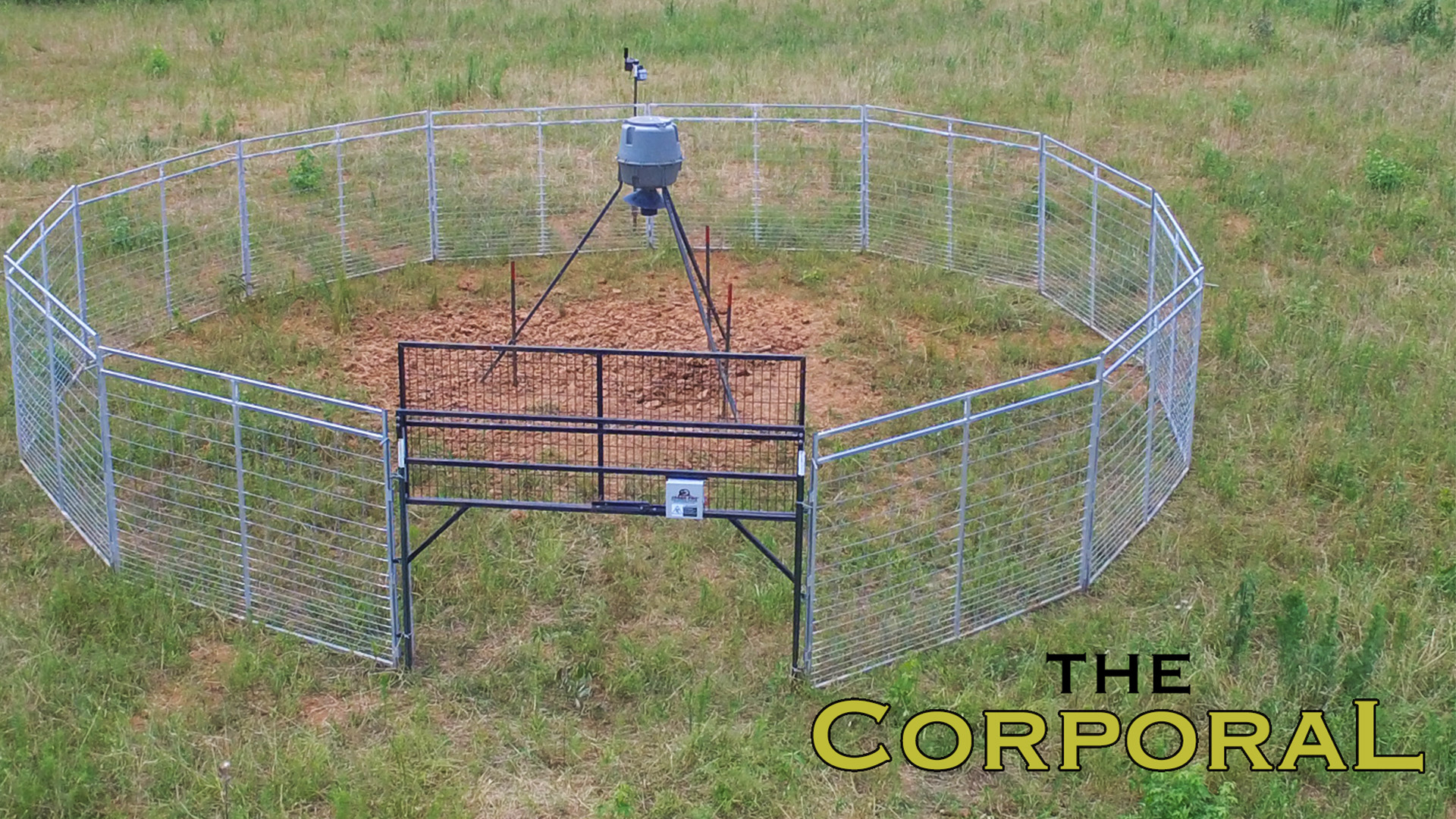 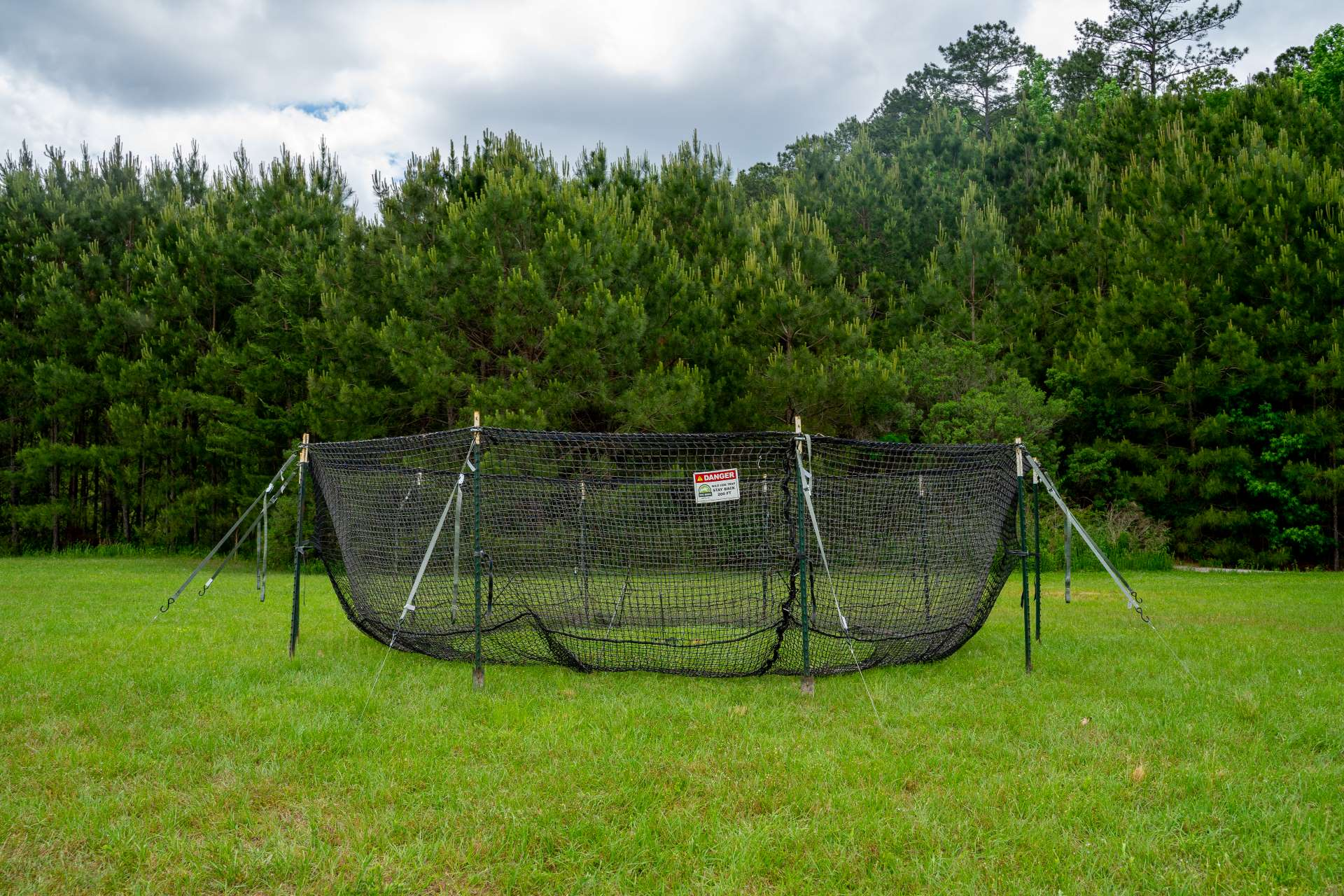 Jager Pro smart corral trap system
Pig Brig net trap system
Feral Hog Trap Loan Program Proposal
Some specifics
PCWP could only be a supporting partner
Planned out for a two year pilot period
Smart trap/ traps with cameras is mandatory 
Most cost are upfront with equipment
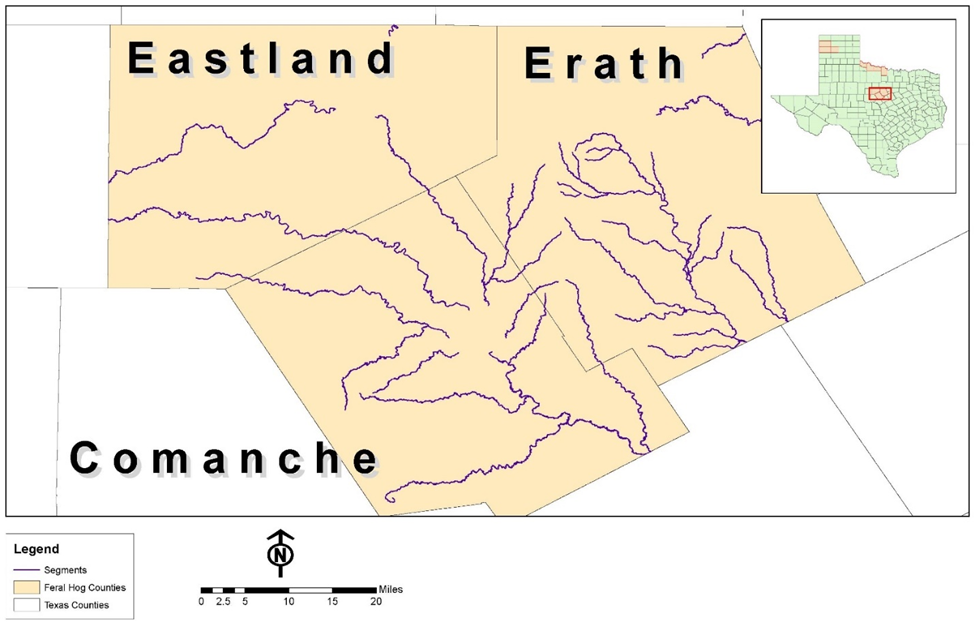 Upper Leon Soil Water Conservation District
Feral Hog Trap Loan Program Proposal
Some hurdles
Funding/ continued funding 
Service and maintenance costs
Landowner participation & engagement 
There is need for a technician / committed personnel 
Lender/participation contracts
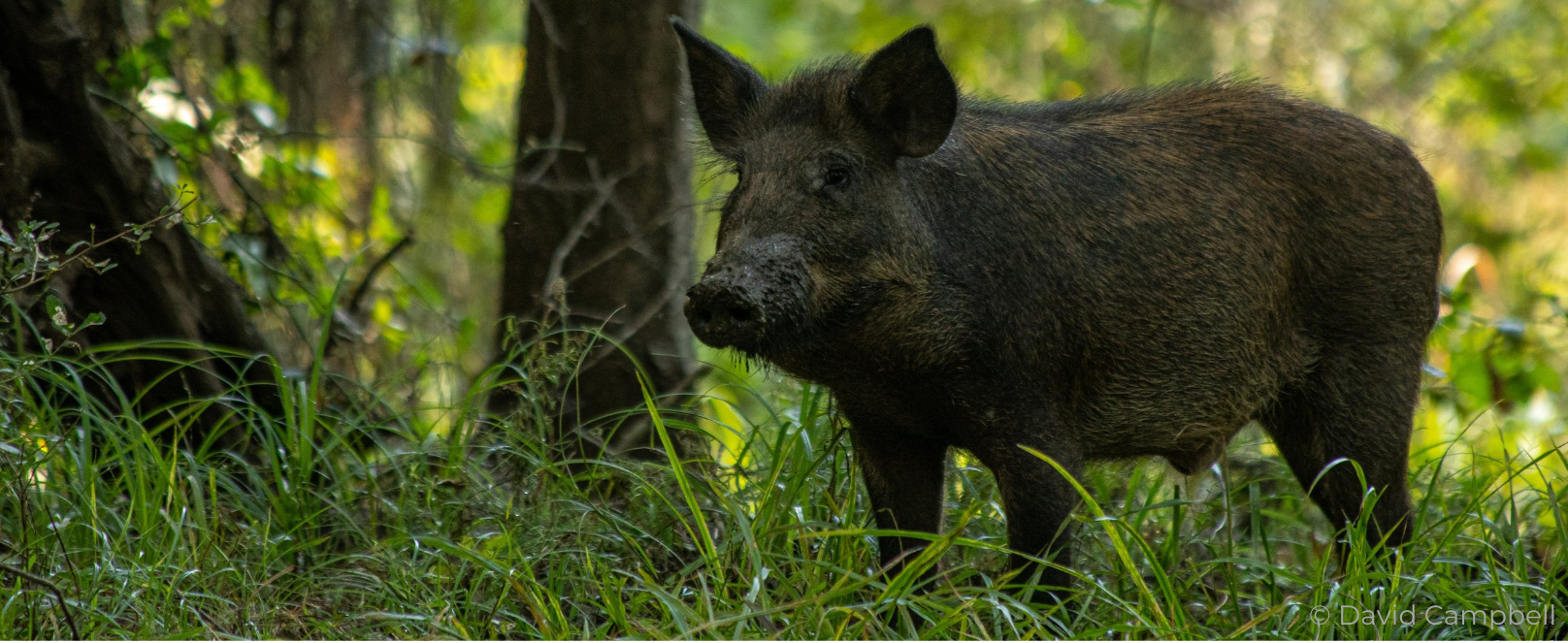 Coping with feral hogs
Next Meeting
Next meeting will be a Public Stakeholder meeting in July 2024.
What topics or presenters would you like to have for the upcoming Public Stakeholder meeting?
THANK YOU!
Sean Melvin
smelvin@plumcreekwatershed.org
830-557-7358
plumcreekwatershed.org
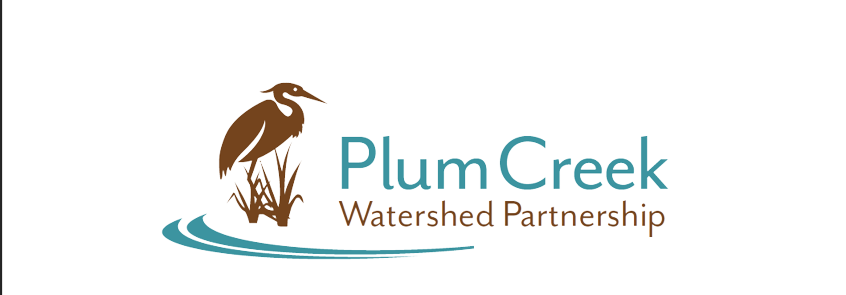 Funding for the development and support of the Plum Creek Watershed Protection Plan is through a Clean Water Act grant provided by the Texas State Soil and Water Conservation Board and U.S. Environmental Protection Agency.
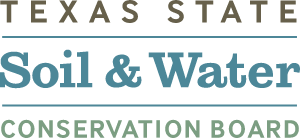